M ARKUS
World Best Markup Solution
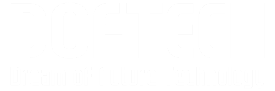 개요
메뉴 구성
Markus는  Vendor(제작사)에서 받은 설계 도면 및 관련 문서에 글, 도형, 그림 등을 이용하여  추가적으로 문서에 Comment 하는 Tool
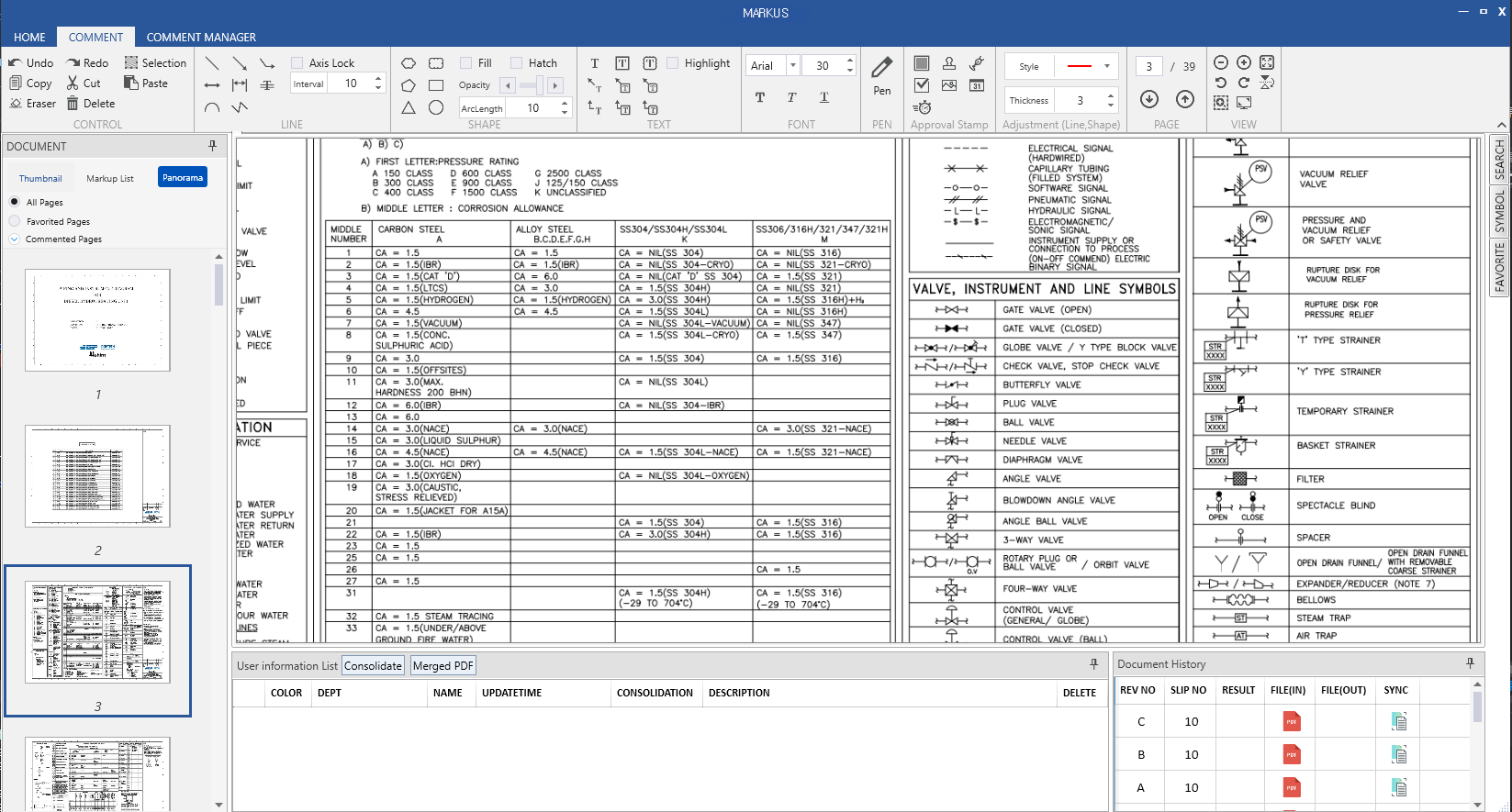 Comment MENU
Option Menu
Document Viewing Area
DocumentMenu
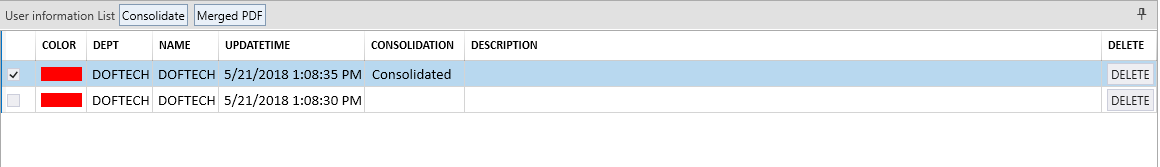 User Information List
Document History
Comment MENU: Comment 작성, 저장, Do to List 관리 등을 처리하는 메뉴로, Home, Comment, Comment Manager로 구성됨 
Document Menu : 문서 Navigator 기능으로  Thumbnail 과 Markup List, Panorama로 구성됨 
Document Viewing Area : Comment 작업 영역
Option Menu : 자주 사용하는 Comment를 저장하는 Symbol과 자주 사용하는 Document를 Book Mark하는Favorite 기능으로 구성됨
User Information List : 팀별, 인원별 Comment 현황 관리
Document History : Revision별 Comment History 조회
설명
개요
주요 기능
Comment Menu, Document Menu, Option Menu, User Information List, Document History, 5개의 대기능으로 분류됨
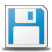 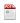 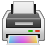 Comment MENU
Home
Comment 저장, Markup의 Comment 문서를 Print 및 PDF로 Download 함
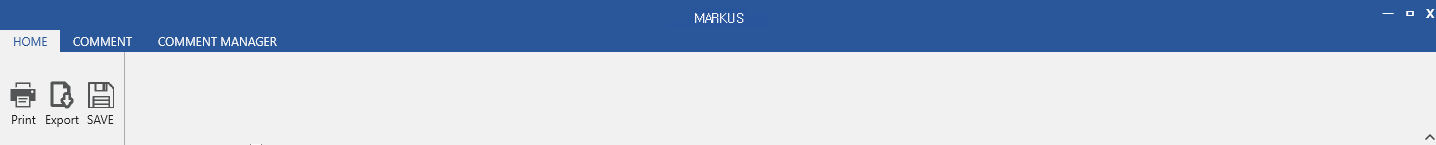 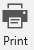 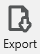 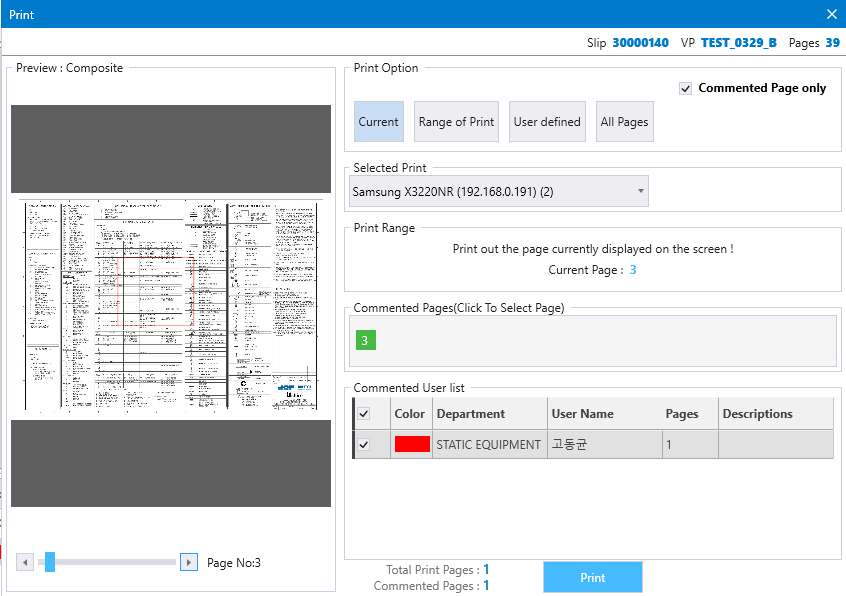 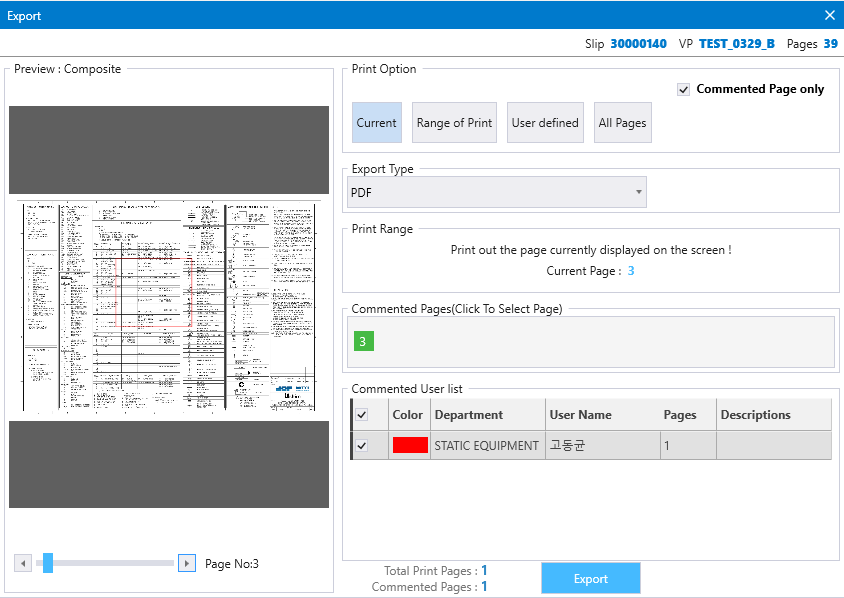 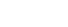 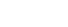 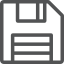 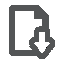 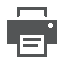 Comment MENU
COMMENT
Line) 직선, 화살표 선, 지시선, 곡선 그리는 기능
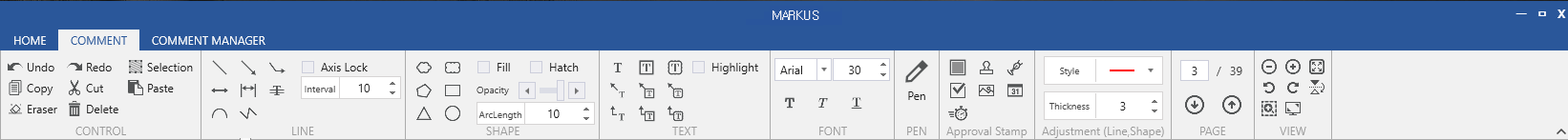 두 점을 이용하는 선 그리기
선 속성 변경
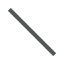 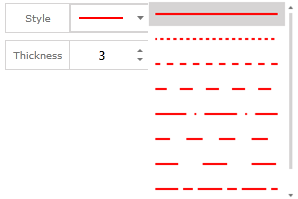 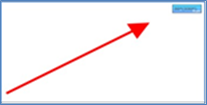 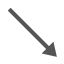 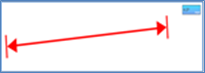 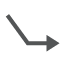 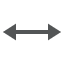 Arc 편집 하기
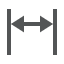 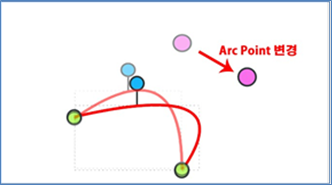 ① Arc 를 그린다.

② 더블 클릭 시, 호의 타입 변환 가능 Point가 
하나 더 생기면서 잡고 끌면 호가 된다.

③ 우 클릭 시, 호가 반전 된다.
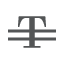 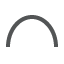 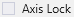 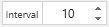 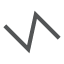 * 현재의 Comment 기능으로 작도 완료 후 ‘ESC’를 누르면 현재의 작도 모드는 해제 되고 ‘Selection’ 모드로 자동 전환
Comment MENU
COMMENT
도형) Cloud / Shape 도형 그리기 기능
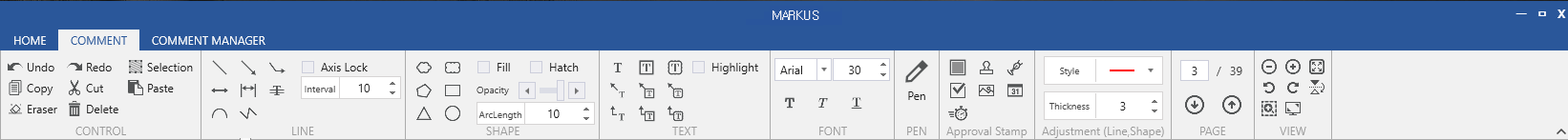 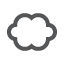 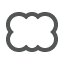 두 점을 이용하는 사각형 그리기
도형 속성 변경
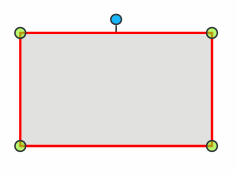 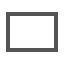 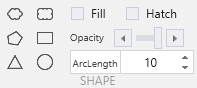 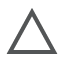 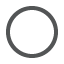 삼각형 그리기
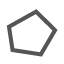 클라우드 그리기 (오른쪽 버튼으로 완성)
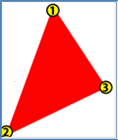 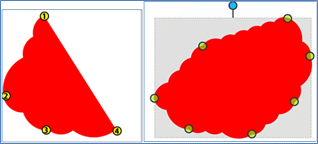 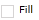 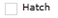 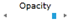 클라우드 및 다각형 도형들은 자유롭게 그리다가 마지막 완성 시점에 오른쪽 마우스 클릭을 누르면 완성됨.
현재의 Comment 기능으로 작도 완료 후 ‘ESC’를 누르면 현재의 작도 모드는 해제 되고 ‘Selection’ 모드로 자동 전환
설명
Comment MENU
COMMENT
Text) Textbox 사용하여 글자, 지시선 있는 Text 입력
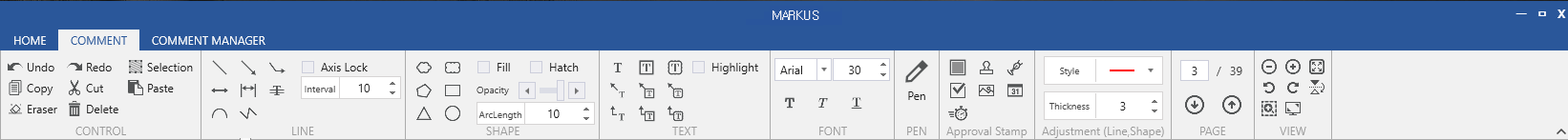 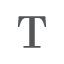 텍스트 입력
Arrow 텍스트 입력
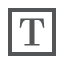 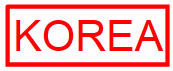 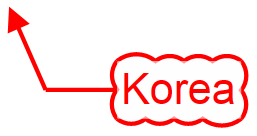 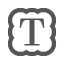 더블 클릭으로 텍스트 수정
Highlight 텍스트
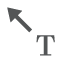 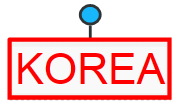 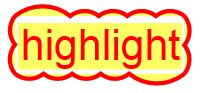 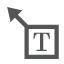 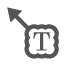 설명
Arrow Text 컨트롤은 중간에 점을 이동할 수 있어서 꺾은 화살표로 표시 가능
Text 수정: 수정 대상 문자 박스를 클릭하면 노란 음영으로 바뀜, 여기서 더블 클릭하면 흰색 음영으로 변경되어 수정 가능함
현재의 Comment 기능으로 작도 완료 후 ‘ESC’를 누르면 현재의 작도 모드는 해제 되고 ‘Selection’ 모드로 자동 전환
Comment MENU
COMMENT
Pen) Pen은 자유롭게 Comment 함
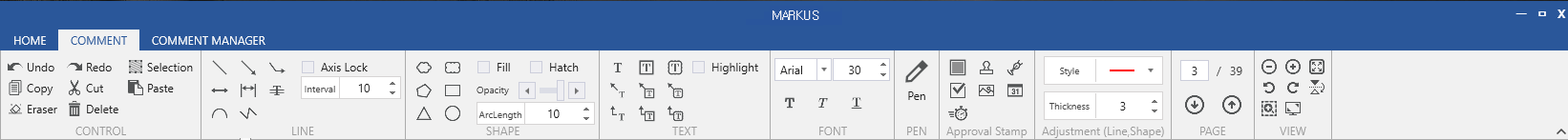 Pen 으로 그린 그림
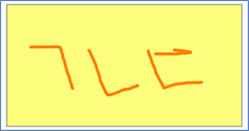 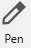 Selection으로 영역 잡기
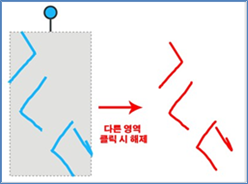 설명
기본적으로 제공되는 컨트롤 외에 Pen 을 이용하면 자유롭게 Comment 할 수 있음
현재의 Comment 기능으로 작도 완료 후 ‘ESC’를 누르면 현재의 작도 모드는 해제 되고 ‘Selection’ 모드로 자동 전환
Comment MENU
COMMENT
Approval Stamp) Originator가 자주 사용하는 도구로 승인 관련 Comment Symbol 모음
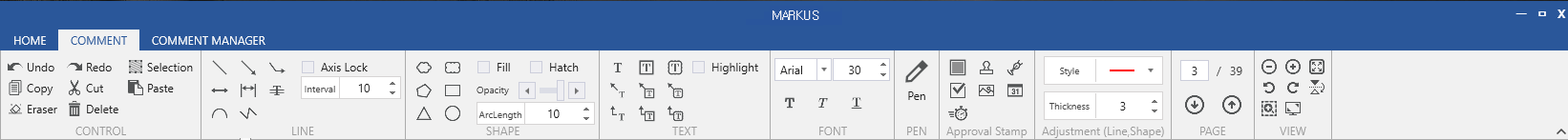 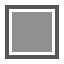 더블 클릭으로 날짜 편집
점 두개를 이용한 Mark 그리기
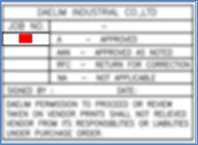 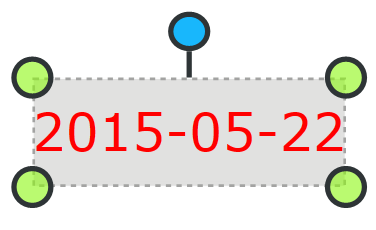 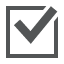 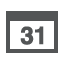 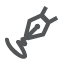 사진 그리기
Stamp 찍기
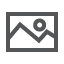 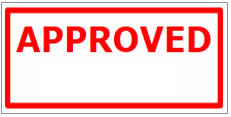 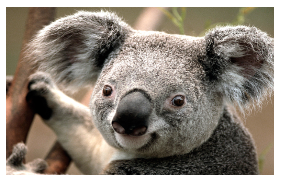 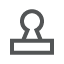 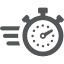 설명
Originator 혹은 승인 관련 담당자가 자주 사용하는 Comment 옵션임
현재의 Comment 기능으로 작도 완료 후 ‘ESC’를 누르면 현재의 작도 모드는 해제 되고 ‘Selection’ 모드로 자동 전환
Comment MENU
COMMENT
속성) 글자와 선 속성을 사용자가 변경 가능함
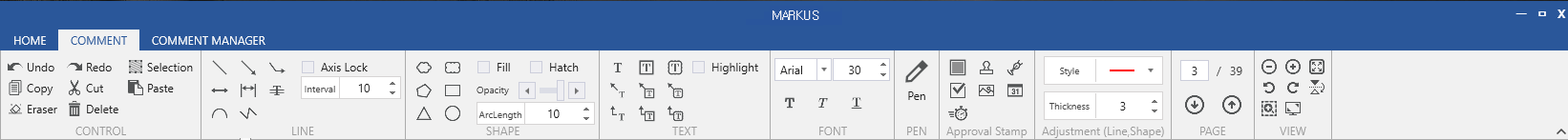 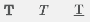 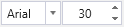 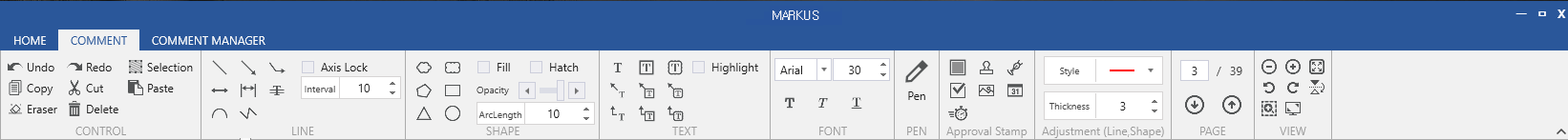 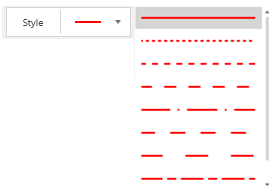 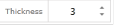 Comment MENU
COMMENT
페이지) Move, Rotate(90 / -90), Zoom, Fit 할 수 있음
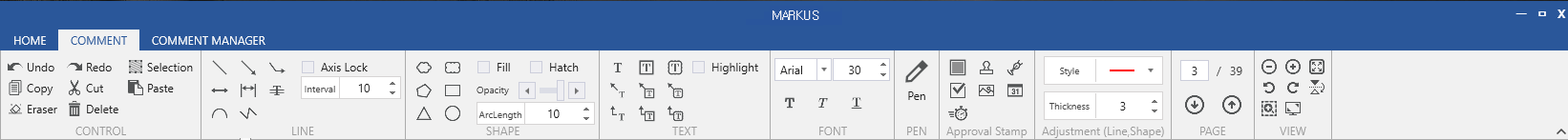 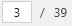 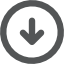 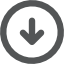 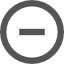 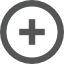 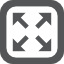 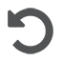 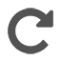 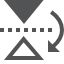 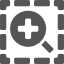 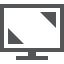 Comment MENU
COMMENT
Edit) Comment를 복사, 붙여 넣기, 삭제, 회전(90 / -90), 되살리기, 되돌리기 , 멀티선택 기능
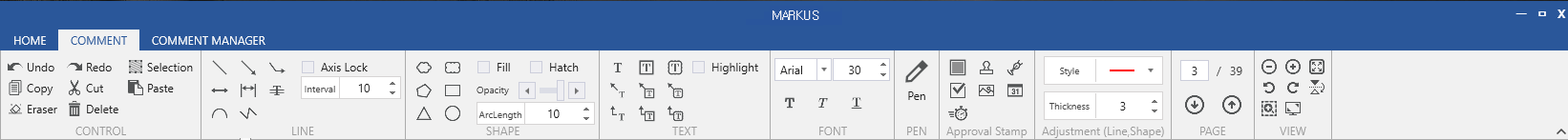 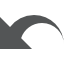 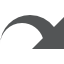 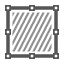 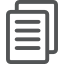 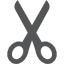 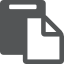 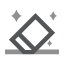 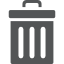 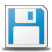 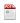 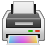 Comment MENU
Manager
My Check List에서 주요 Comment 한 사항, 또는 Check 대상을 기록 관리 하는 기능으로 검토 시 Check List를 Open하여 확인함
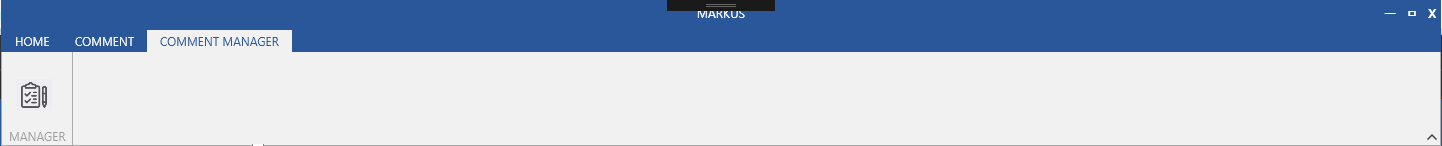 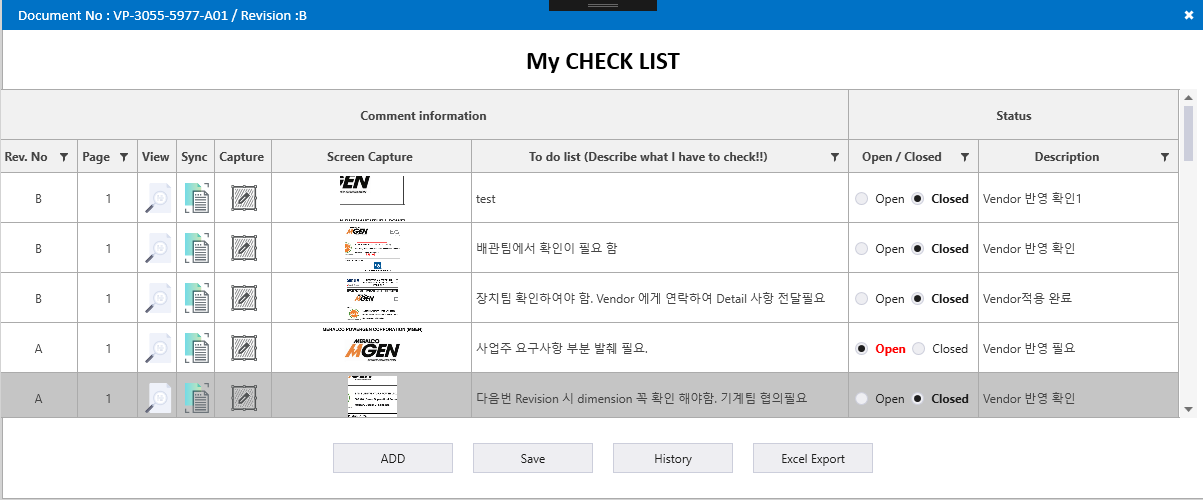 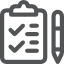 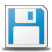 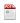 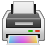 Comment MENU
Manager
My Check List)주요 Comment 한 사항, 또는 Check 대상을 기록 관리 하는 기능으로 검토 시 Check List를 Open하여 확인함
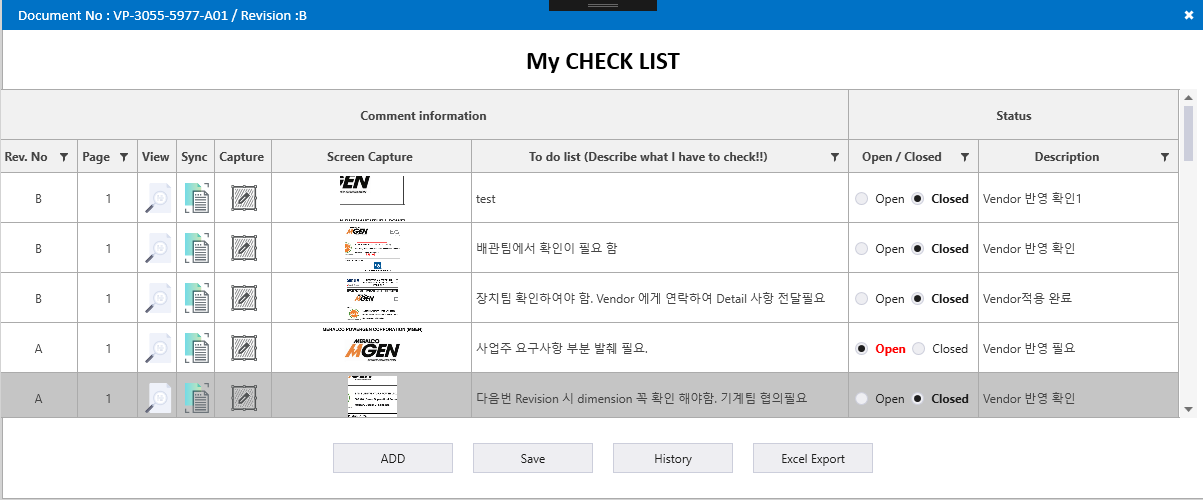 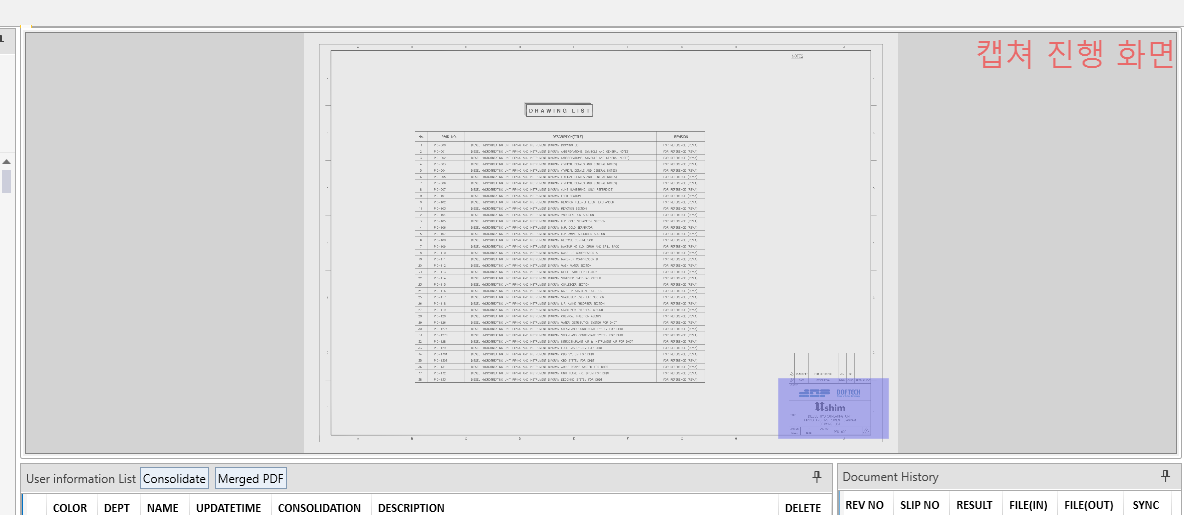 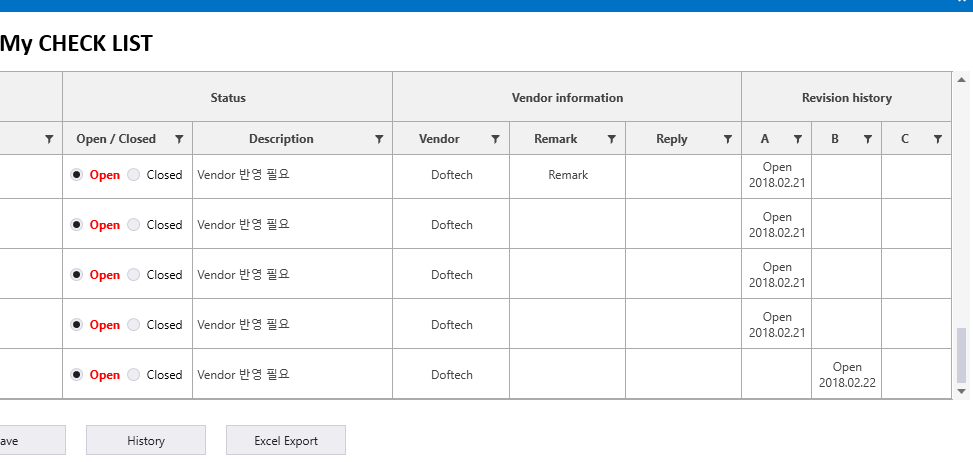 Document MENU
Thumbnail(Navigation)
Page Navigator 기능과 Comment 및 Favorite Page가 적용된 Page를 필터로 조회함
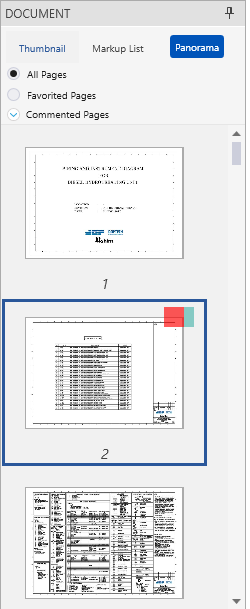 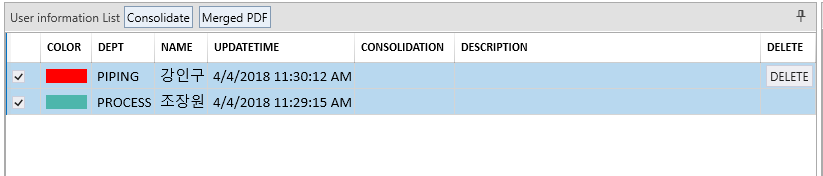 설명
Comment가 된 페이지 경우에는 Thumbnail Navigator에 엔지니어 별로 색깔이 구분됨
Document MENU
Markup List
문서에 작성된 Comment List관리가 되어 있으며, 선택하여 위치 이동이 가능함
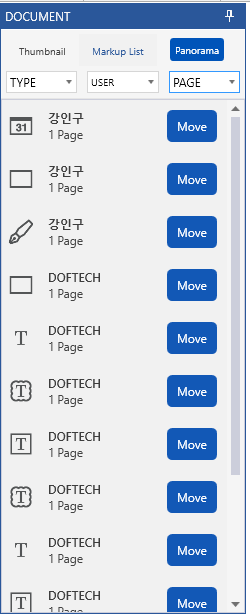 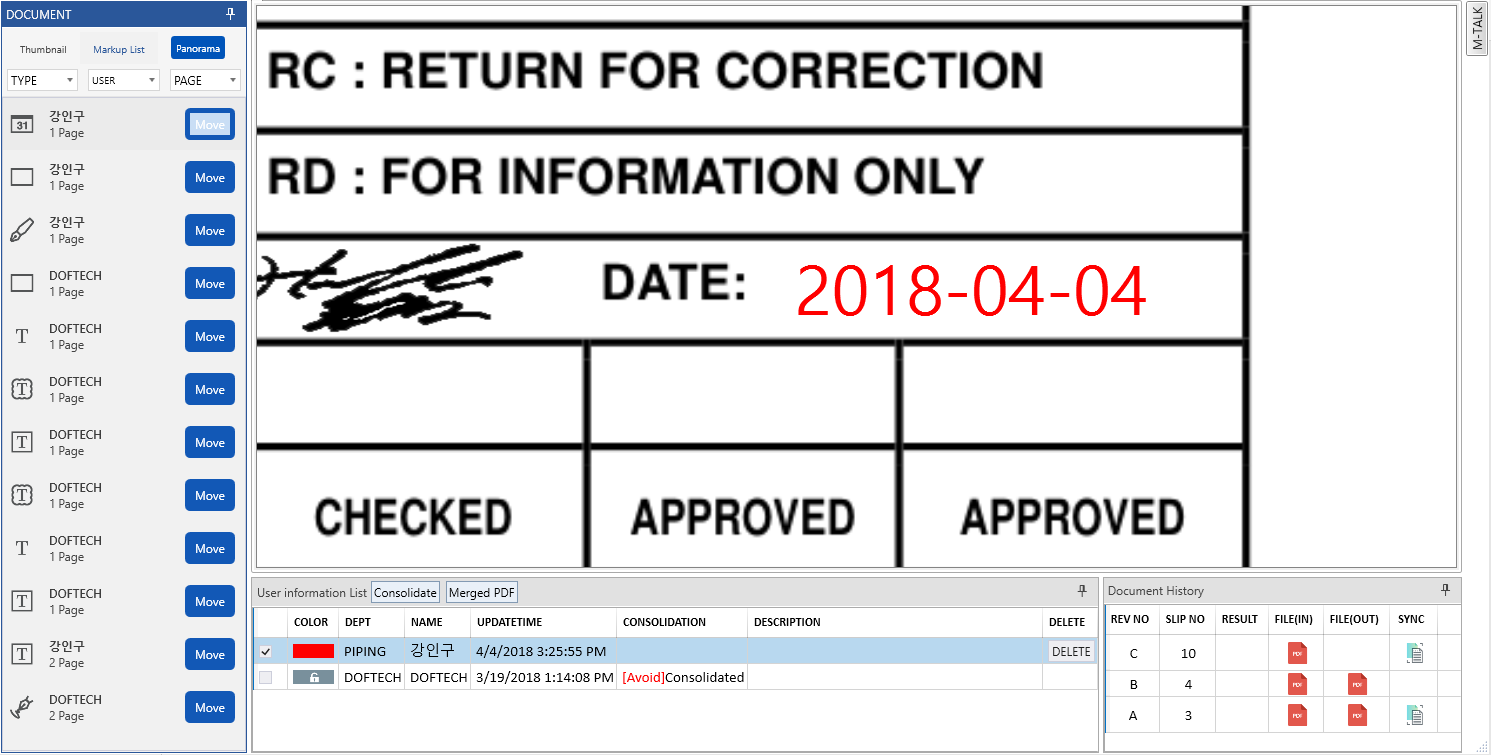 설명
TYPE : 코멘트 타입 별로 조회 가능하다.
USER : 코멘트 유저 별로 조회 가능하다.
PAGE : 코멘트 페이지 별로 조회 가능하다.
코멘트의 Move 선택 시 해당 페이지의 코멘트 위치로 Zoom In됨
Document MENU
Panorama
Panorama Viewer 형식으로 전체 문서 조회
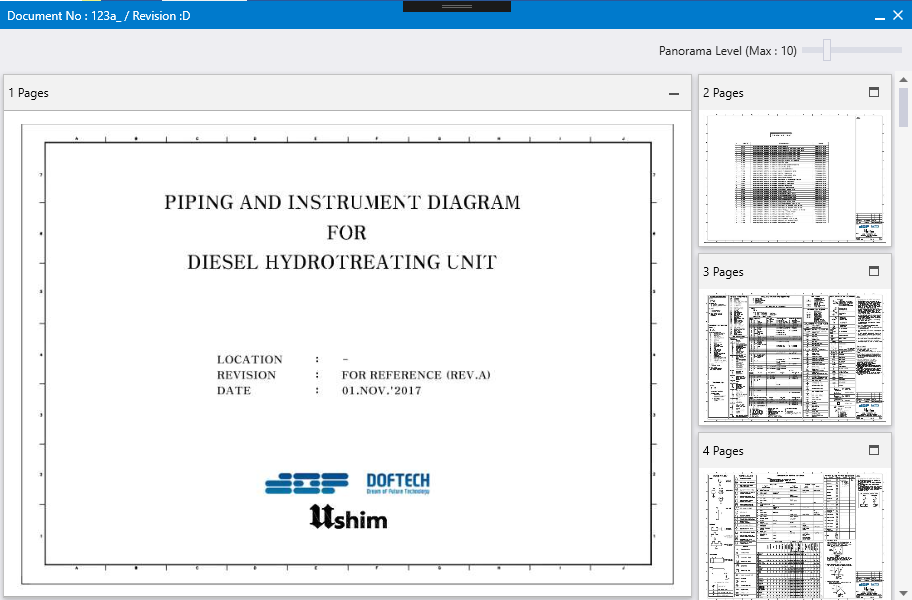 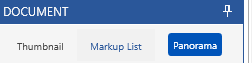 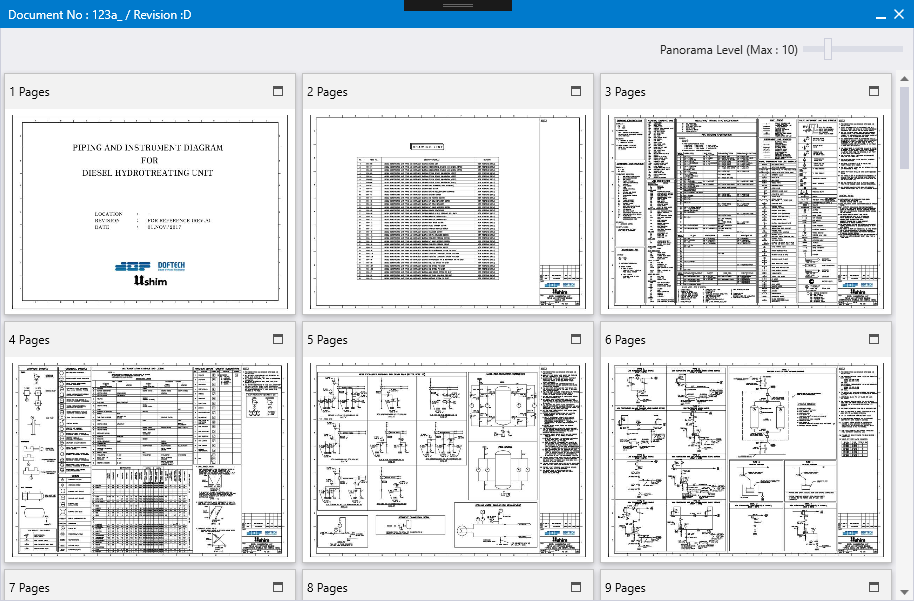 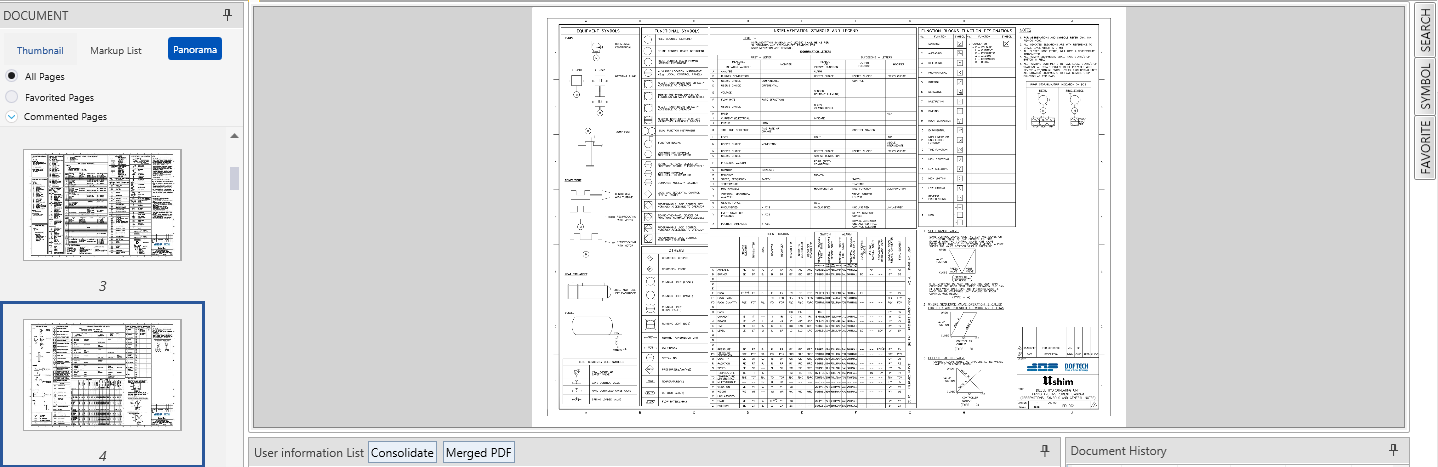 최대화 버튼을 누르면 해당 페이지만 확대됨
Panorama Level을 사용하여 Zoom In / Out 할 수 있음
페이지를 더블 클릭 하면 해당 페이지로 이동함
설명
Option MENU
Search
키워드를 입력 하여 PDF내 텍스트를 검색함
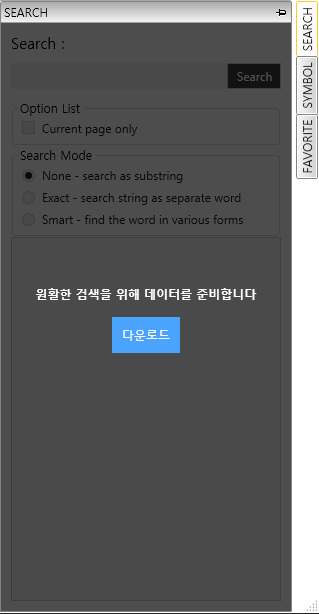 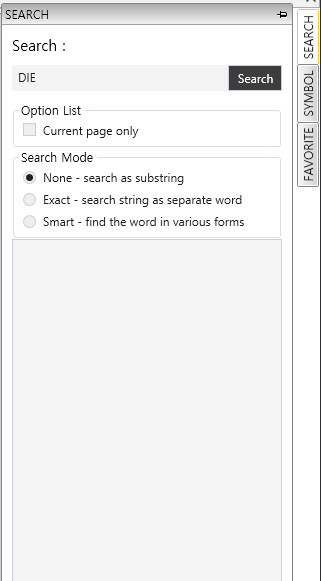 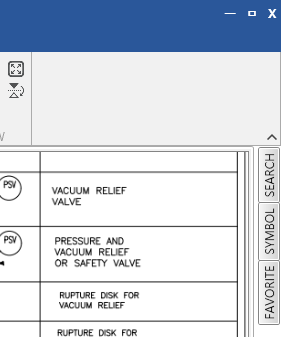 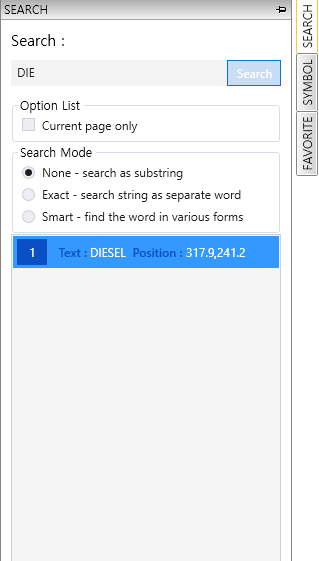 검색된 내용을 더블 클릭 하면 해당 위치로 이동함
단축키(Ctrl + F)
설명
Option MENU
Symbol
자주 사용하는 Comment, Symbol를 저장하여, 불러오기를 통해 재사용 가능함
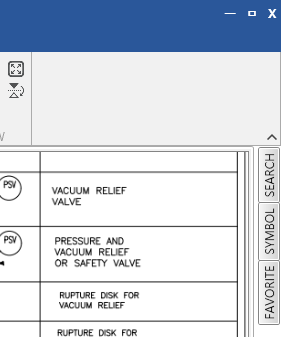 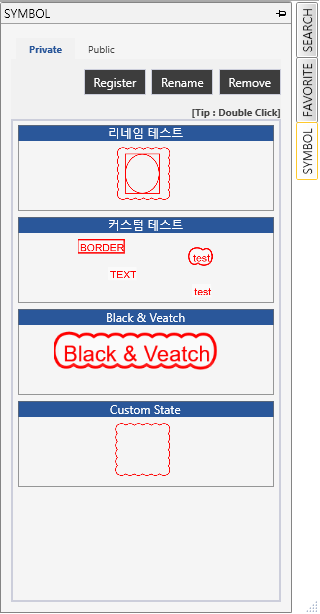 > Public
Markus 담당자가 요청 하면 Comment가 공용으로 부서 별 공유 된다.
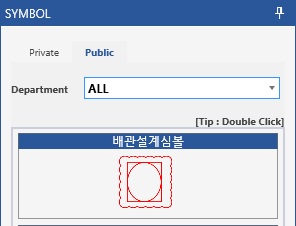 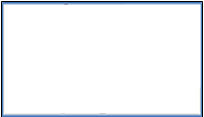 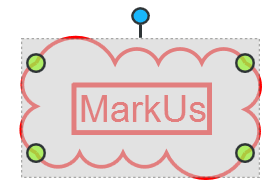 > Private
1. Comment 선택
2. Register 버튼 클릭
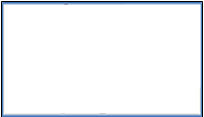 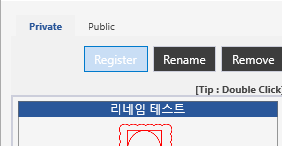 4. 등록 완료
3. Symbol 이름 입력
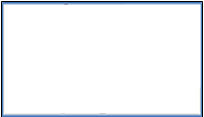 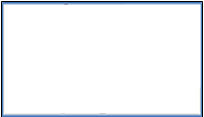 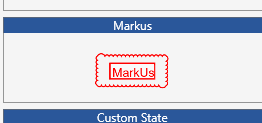 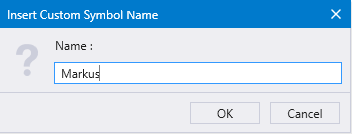 Public은 부서 별로 공용으로 Comment를 저장하여, 불러올 수 있는 기능( 마크업 담당자에게 요청을 해야 등록 가능함)
Private은 개인 별로 Comment 저장 되는 방식
설명
Option MENU
Favorite
현재 페이지를 FAVORITE(Book mark) 등록 하며, 팀내 공유도 가능함
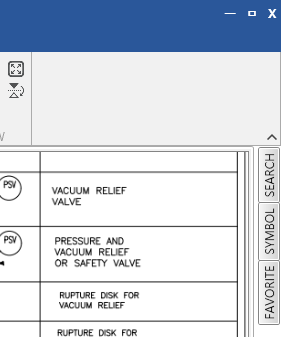 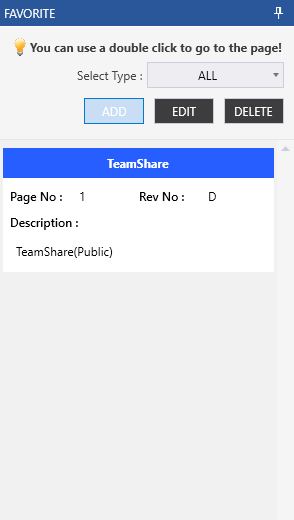 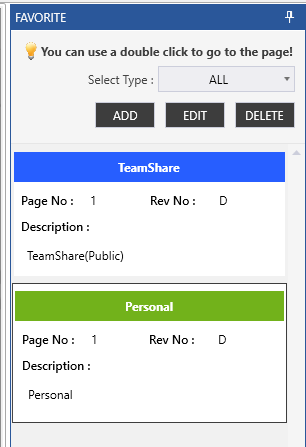 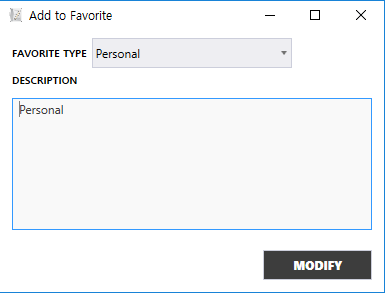 검색된 내용을 더블 클릭 하면 해당 위치로 이동함
단축키(Ctrl + F)
설명
User Information List
Originator가 Engineer 들의 Comment를 취합하는 과정
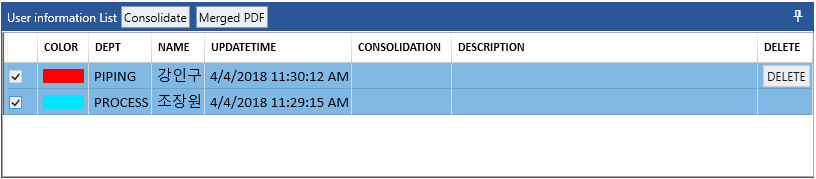 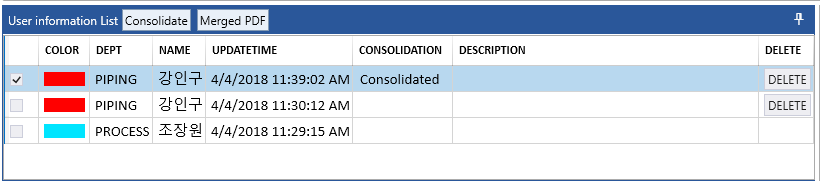 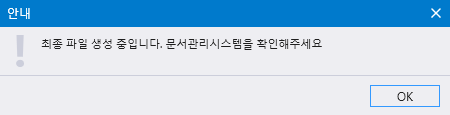 설명
Consolidate : 모든 Comment를 하나의 Comment로 합치는 기능
    ① Consolidation할 아이템들을 선택 
    ② Consolidate 버튼을 클릭함

- Merged PDF: Consolidation Comment와 PDF를 하나의 파일로 만드는 기능
    ① Consolidation 된 아이템을 선택
    ② Merged PDF 버튼함
Document History
Revision 별 Document Comment History 조회
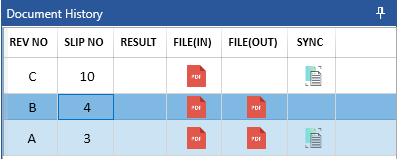 Document History
Sync)이전 Rev. Document와의 Comment 사항 비교 조회
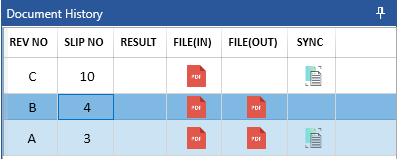 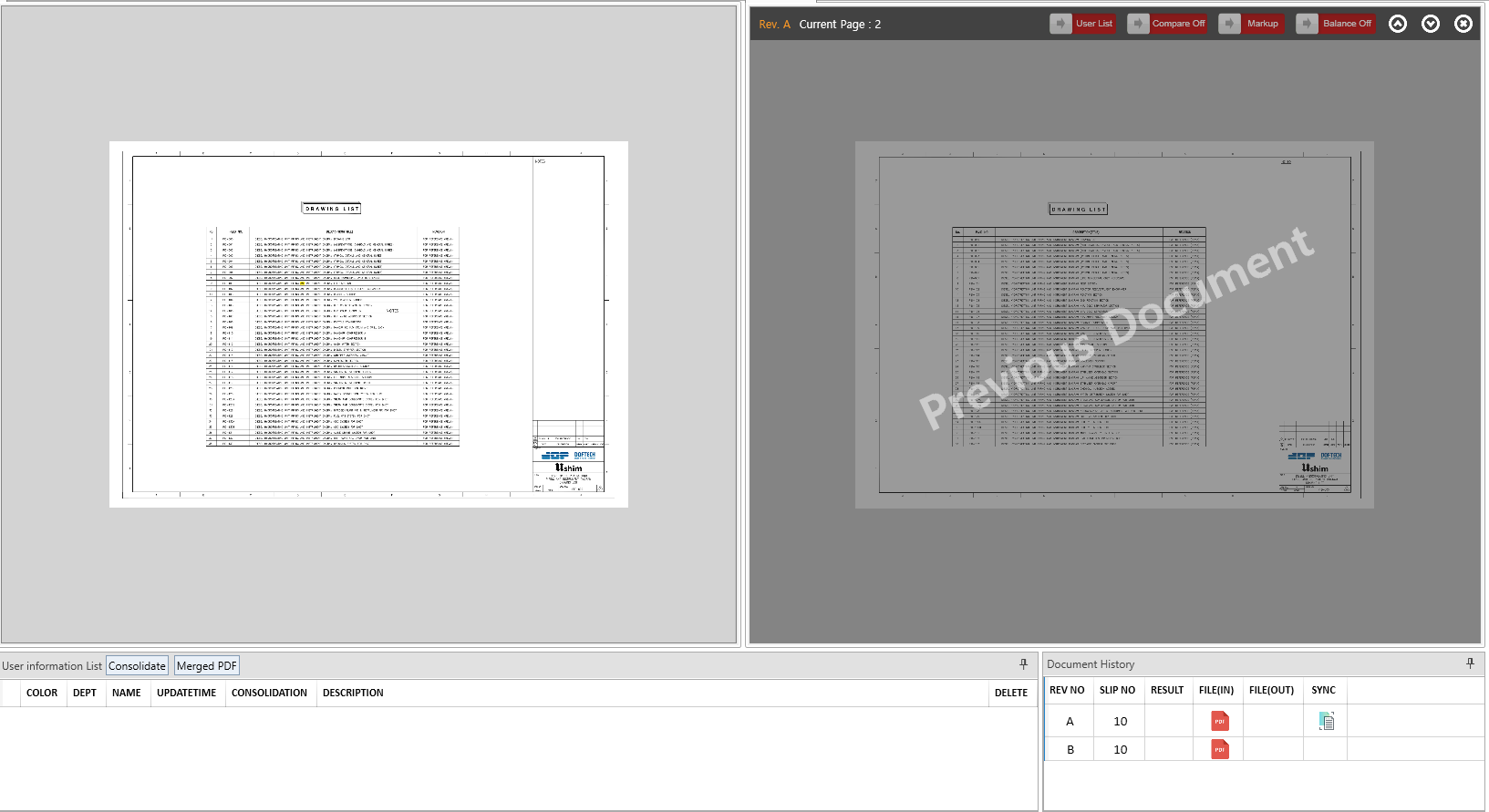 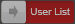 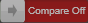 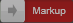 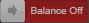 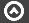 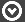 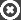 프로그램 설치
MarkUS 를 사용하여 Comment 를 하기 위해서는 해당 경로에서 먼저 다운로드 하여 설치를 해주셔야 합니다.
VPCS 에 접속한 뒤 상단에 MARKUS Download 버튼을 클릭 후 
하단에 아래와 같은 메시지가 뜨면 실행 버튼을 클릭.
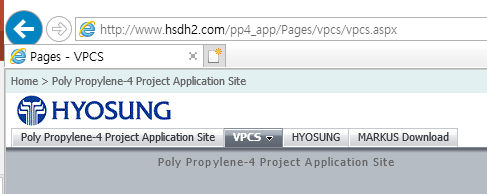 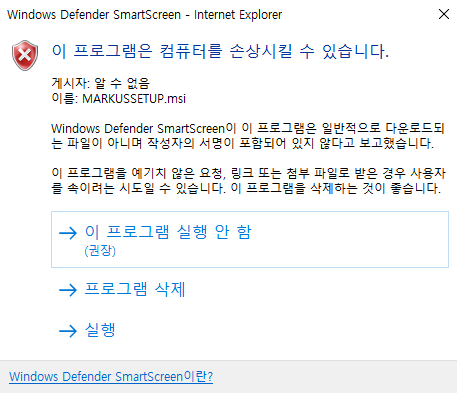 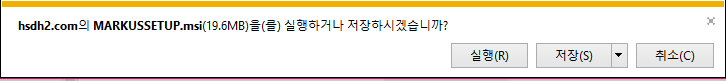 2. 해당 메시지가 뜨면 작업 버튼을 클릭 후 실행 버튼 클릭.
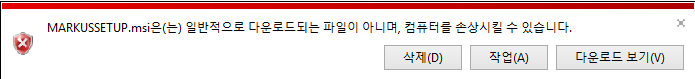 3. Next 버튼 클릭 후 설치가 완료되면 Close 버튼을 클릭.
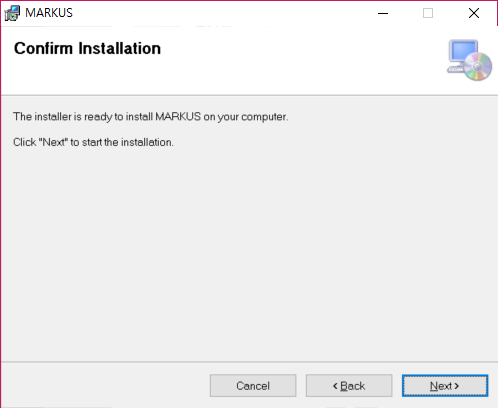 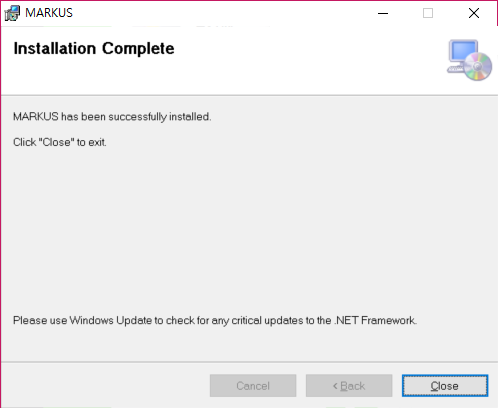 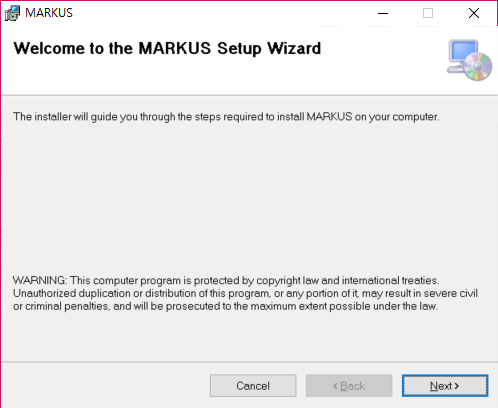 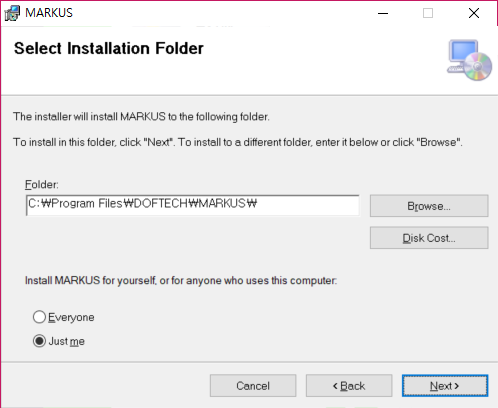 프로그램 설치
4. 회람 View 에서 Comment Icon 클릭 후 ＂이런 형식의 주소를 열기 전에 항상 확인“ 체크 해제 후 허용 버튼 클릭.
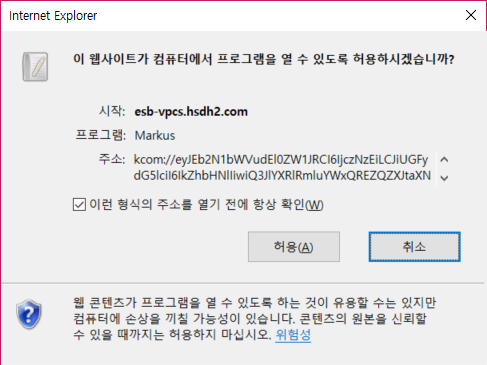 5. 프로그램 최종 실행 화면
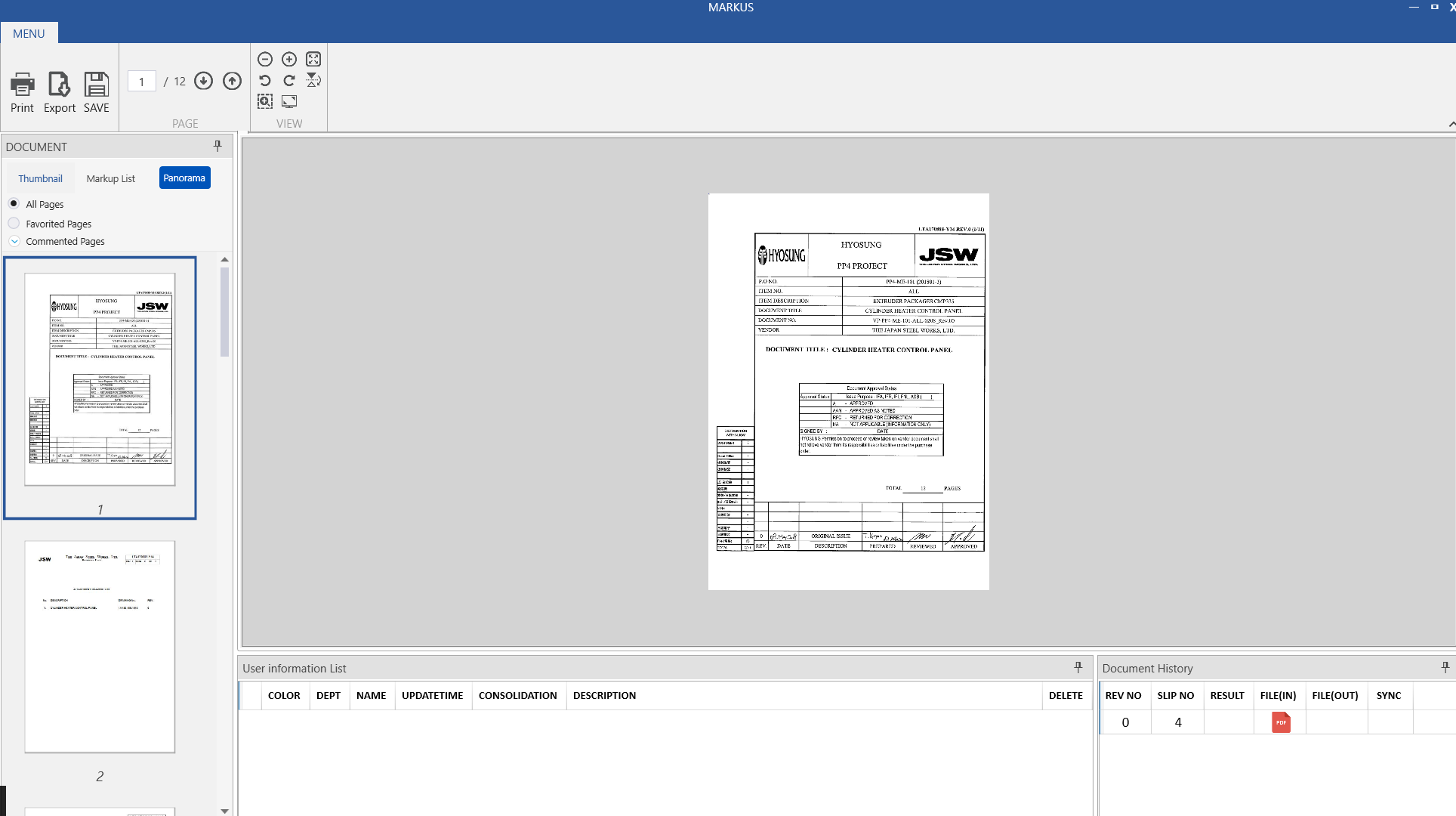 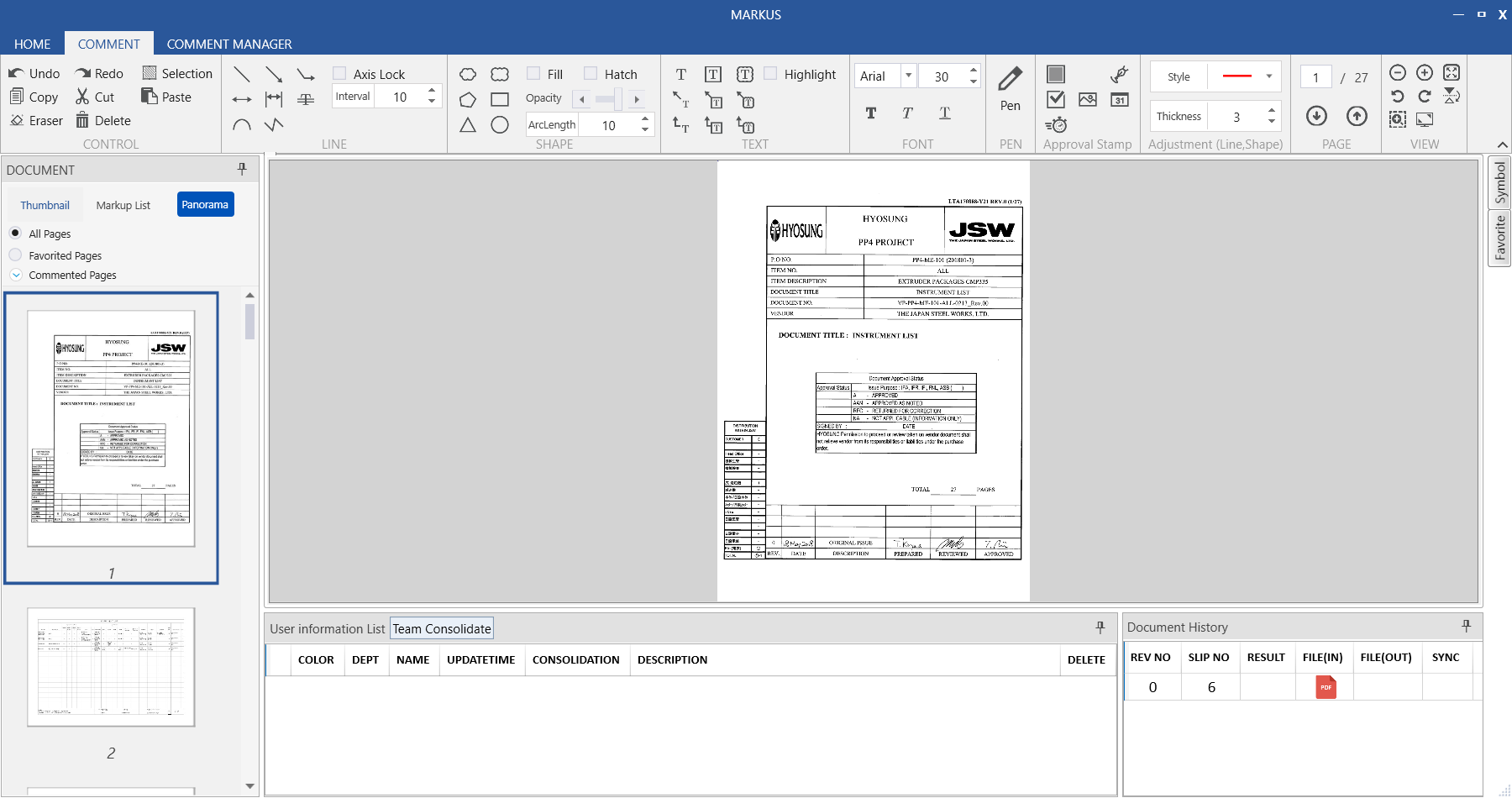 [Edit Mode] : Comment 가능 사용자가 열었을 경우
[Read Only] : Vendor Print Ciculation Status 에서 열었을 경우
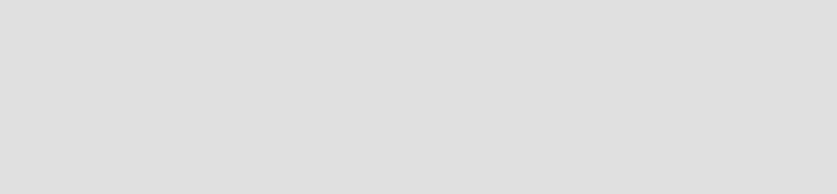 End of Documents
End of Document
World Best is DOFTECH